Uzaktan Eğitim Dersleri sistemine giriş yapabilmek için öncelikle tarayıcı’yı açıp  http://aku.edu.tr linkini girmek gerekir. Karşımıza üniversitenin anasayfası  gelir.














Uzaktan Eğitim sayfasında aşağıdaki resimde belirtildiği gibi CANLI DERSE GİRİŞ butonu tıklanır.
UZAKTAN EĞİTİM DERSLERİ SİSTEMİ
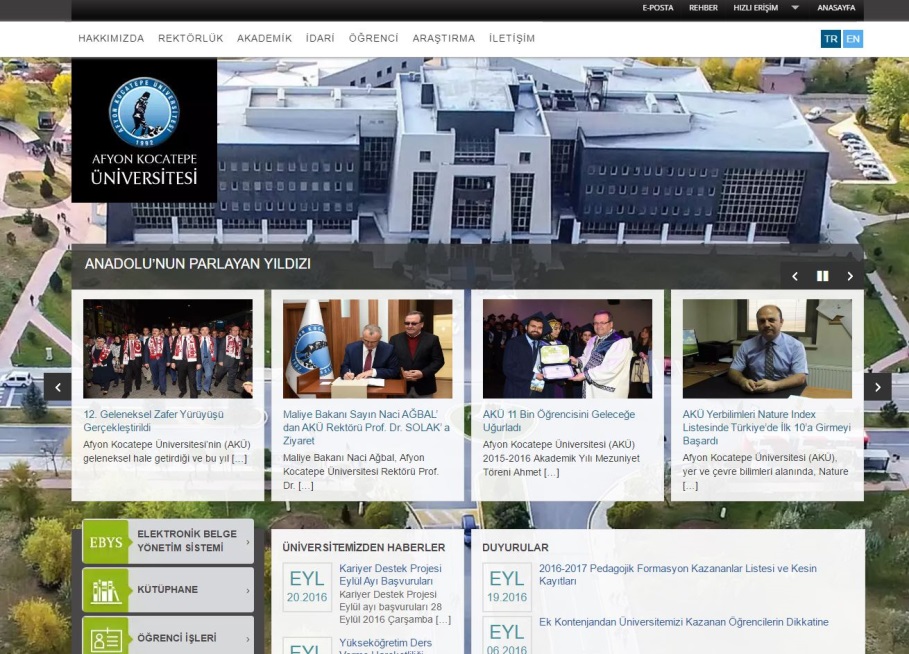 Buradan menü alanında aşağıdaki resimde görüldüğü gibi  ÖĞRENCİ ->SİSTEMLER -> Uzaktan Eğitim Sistemi linki tıklanır.
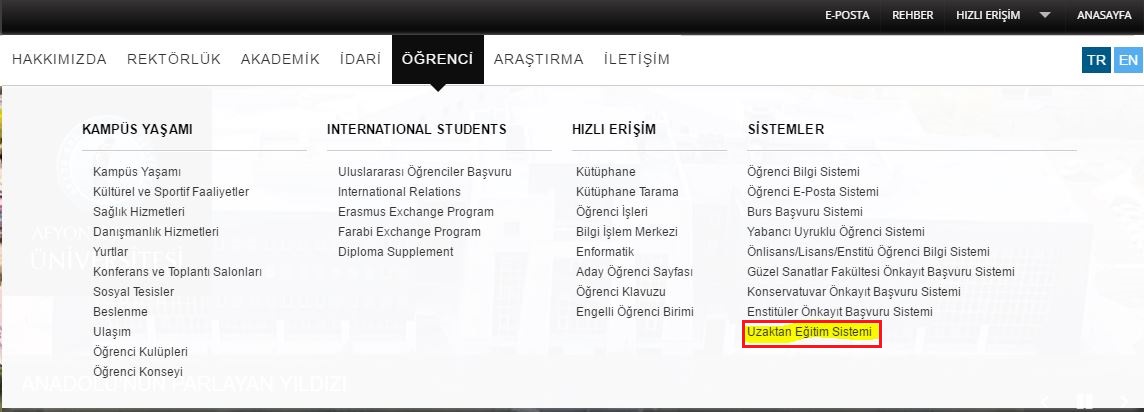 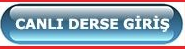 Karşımıza gelen UZAKTAN EĞİTİM DERSLERİ  sayfasından giriş yapılır. Kullanıcı adı "öğrenci numarası" şifre ise "TC numaranızın ilk 5 rakamıdır."

İnteraktif Dersler sekmesinde zorunlu dersler
hakkında eğitim materyalleri ile ilgili 
sayfalara erişebilirsiniz. (video, sunum vb.)




Giriş yaptıktan sonra Derslerim sekmesinde 
ise aldığınız dersleri görebilirsiniz. Derslerle 
ile ilgili Sanal Sınıflara erişebilirsiniz.
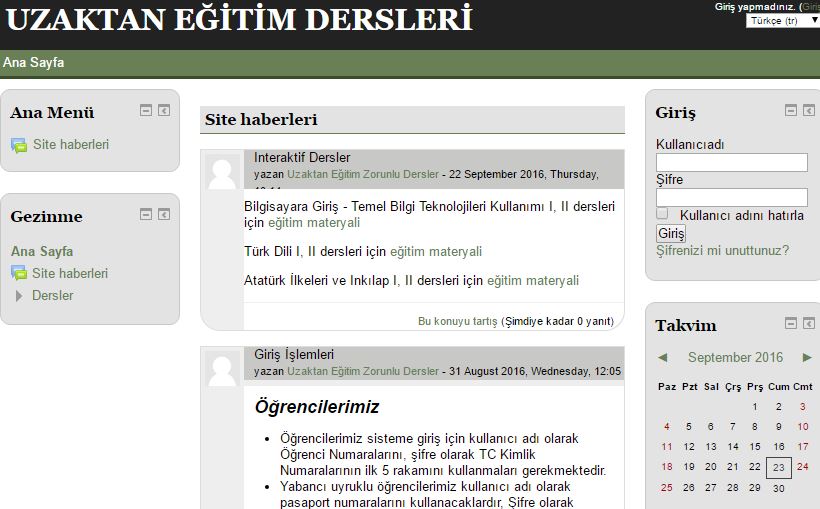 Giriş Ekranı
Eğitim Materyalleri (Sunum,Video)
Giriş yapmak için yardım alanı
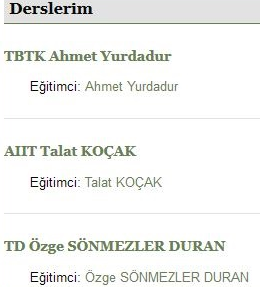 Aldığınız bir derse tıkladığınızda dersle ilgili bilgileri görürsünüz. Buradan Sanal Sınıf linkine tıkladığınızda artık dersi canlı olarak izleyebilirsiniz.






Eğer dersin sanal sınıfı başlamamışsa ekran
yandaki gibi açılır.



Eğer dersin sanal sınıfı başlamış ise ekran 
yandaki gibi açılır.
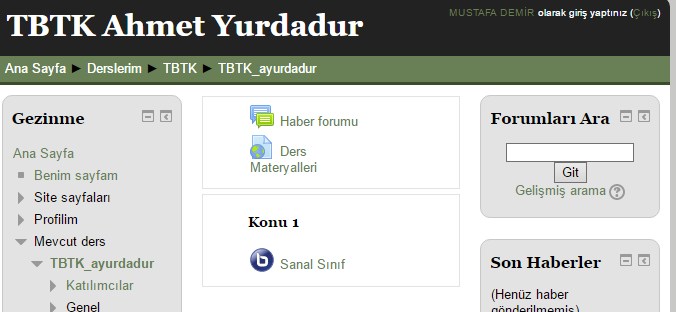 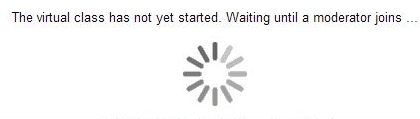 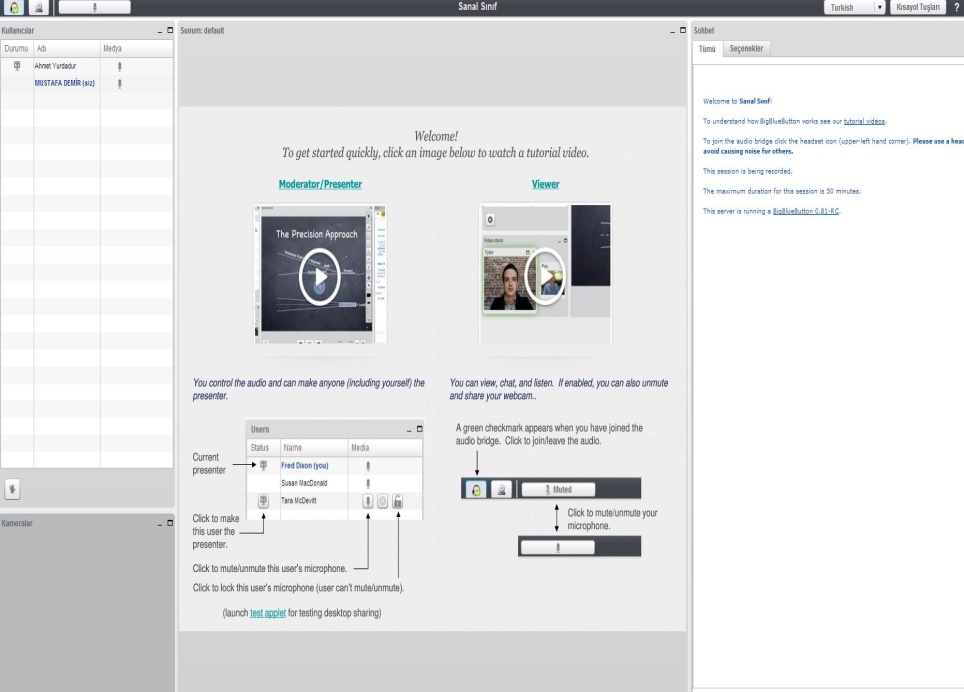 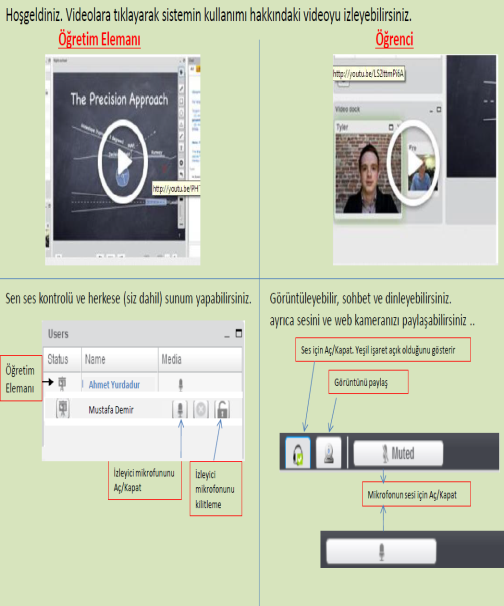 Hoşgeldiniz. Videolara tıklayarak sistemin kullanımı hakkındaki videoyu izleyebilirsiniz.
	      Öğretim Elemanı					Öğrenci










Öğretim elemanı için ses ve sunum kontrolü ayarları	Öğrenciler için ses ve görüntü paylaşımı ayarları
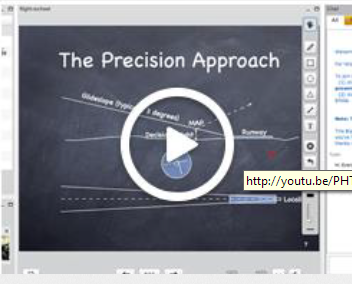 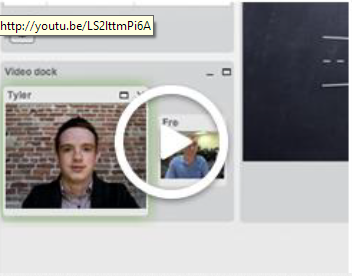 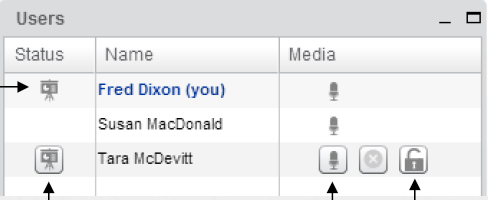 Ses için Aç/Kapat. Yeşil işaret açık olduğunu gösterir
Öğretim Elemanı
Görüntünü paylaş
Ahmet Yurdadur
Mustafa Demir
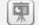 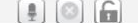 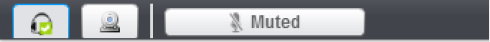 İzleyici mikrofununu Aç/Kapat
İzleyici mikrofonunu kilitleme
Mikrofonun sesi için Aç/Kapat
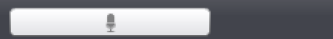